Codman Case
03/04/2018
Patient 38 y/o M
ID: 38 y/o RHD M with RIGHT shoulder pain

HPI: RIGHT shoulder pain x 2 years. 
Rest pain 3/10; Activity pain 8/10
Aggravated by overhead activities (eg. throwing)
PT for 3 months – no benefit

PMHx: Aortic insufficiency, Aortic stenosis, Bicuspid valve – asymptomatic  with no exertional dyspnea

Meds: ASA, Metoprolol	Allergies:  None

SH:  Non-smoker; Limited Alcohol use
Patient 38 y/o M
Physical Exam: 
AROM/PROM
FF:  160/160
ABD: 80/80
ER:  50/50
IR:  T8
Strength:  5/5ABD, ER, IR
Impingement signs: negative
Biceps: + Speeds + O’Briens
+ Pain with Posterior loading
NVI
Patient 38 y/o M
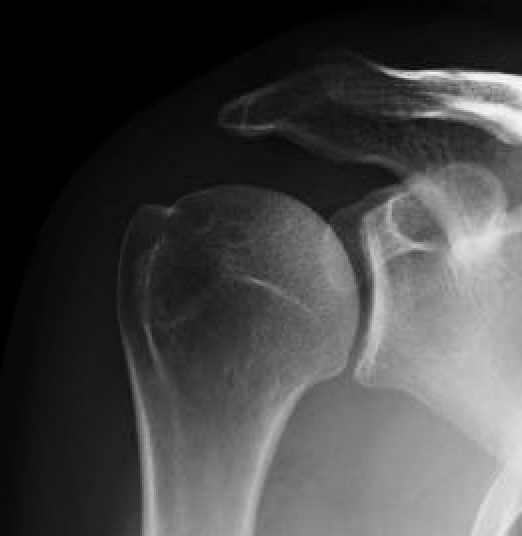 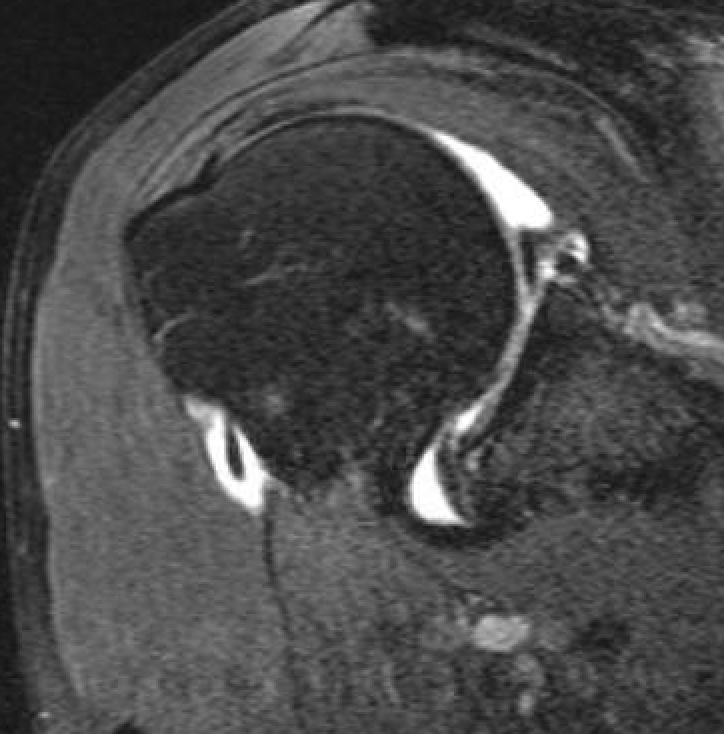 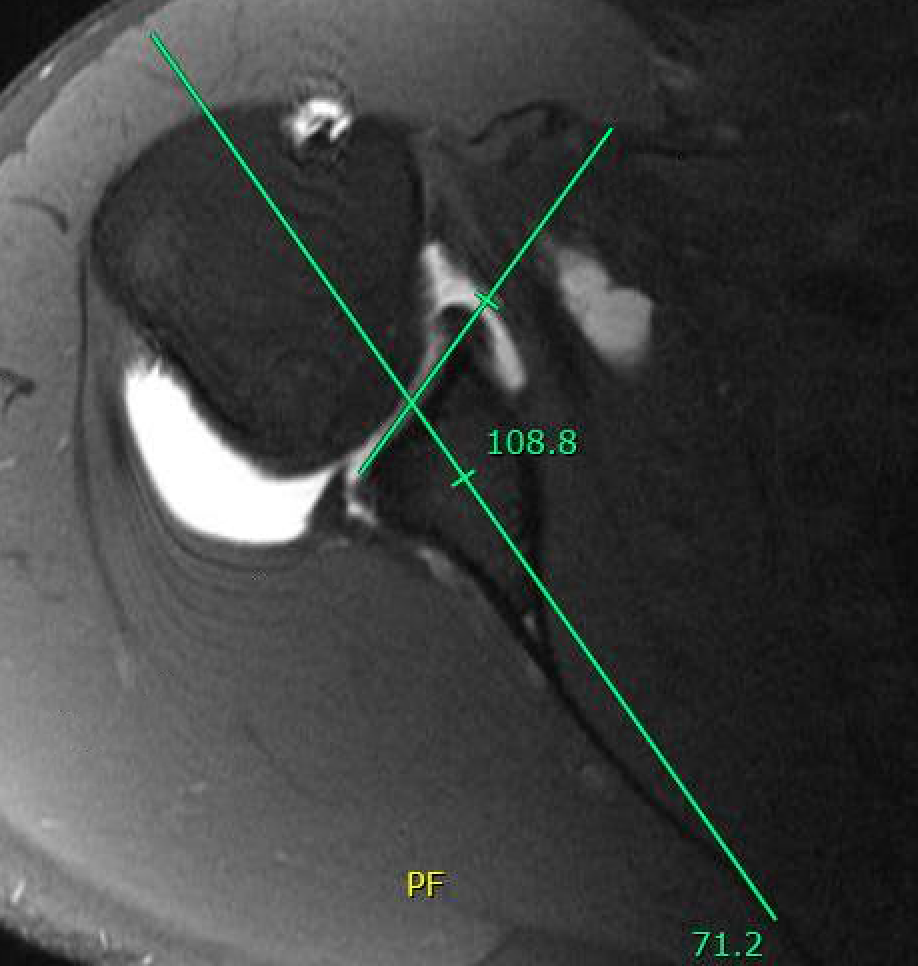 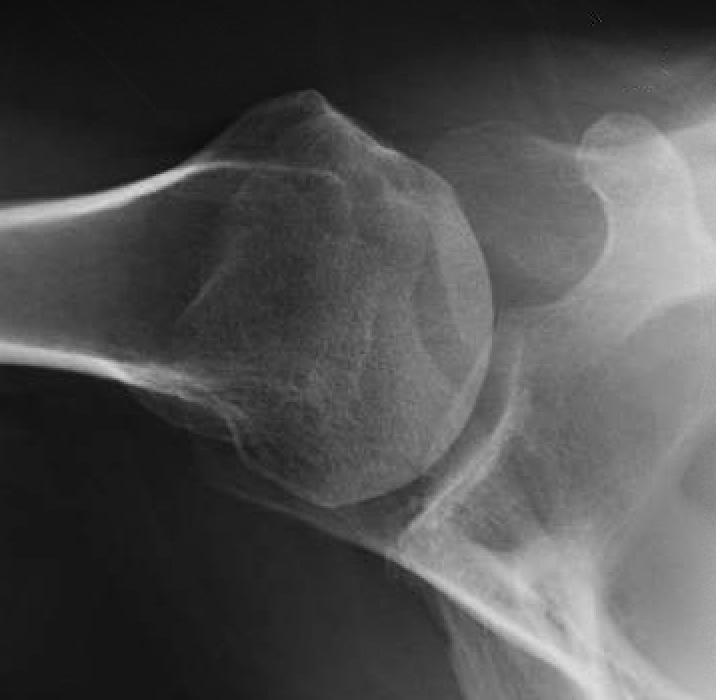 Patient 38 y/o M
ID: 38 y/o RHD Male
Posterior/Superior Labral Tear
Failed Non-operative Management
19 degrees retroversion


Surgical Plan???

Posterior Labrum Repair + Biceps Tenodesis
Posterior Labrum Repair + SLAP Repair
Glenoid Osteotomy
Posterior Bone Grafting
Patient : 48 y/o M
ID: 38 y/o RHD M with RIGHT shoulder pain

HPI: RIGHT shoulder pain x 6 years. 
Previous Posterior Labrum and SLAP repair 10 years ago
Pain 2/10 at rest; 6/10 with activities
SSV = 50%

PMHx: Aortic insufficiency, Aortic stenosis, Bicuspid valve – asymptomatic  with no exertional dyspnea; HTN; Dyslipidemia

Meds: ASA, Metoprolol		Allergies:  None

SH:  Non-smoker; Limited Alcohol use
Patient : 48 y/o M
Physical Exam: 
AROM/PROM
FF:  160/160
ABD: 80/80
ER:  50/50
IR:  T8
Strength:  5/5ABD, ER, IR
Impingement signs: negative
Biceps: + Speeds + O'Brien's
+ Pain with Posterior loading
NVI
Patient 48 y/o M
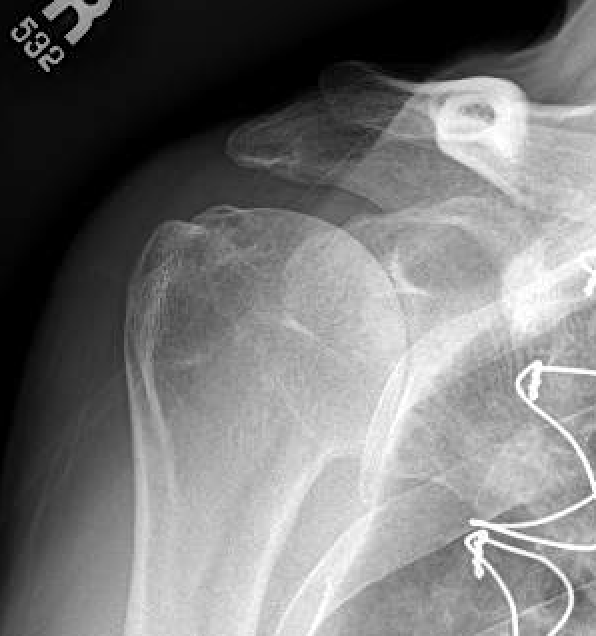 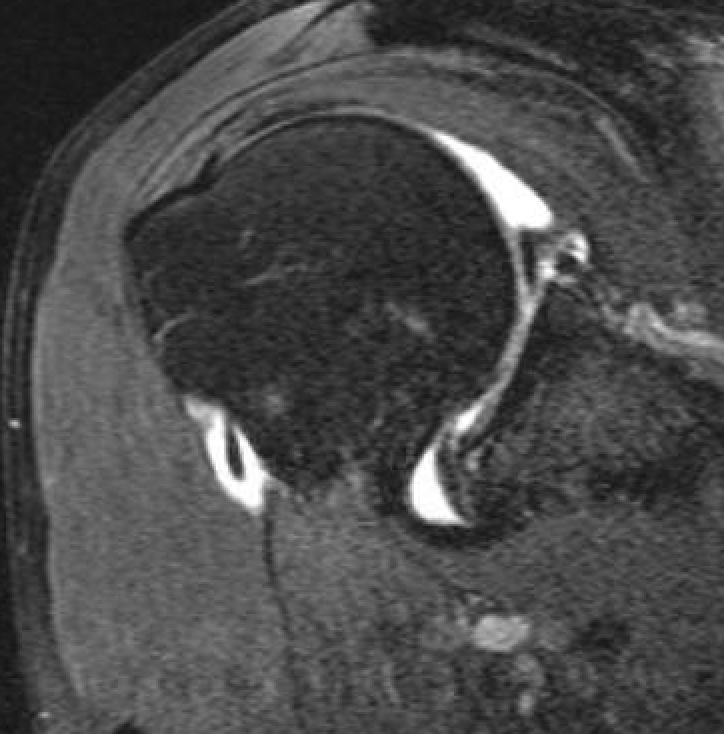 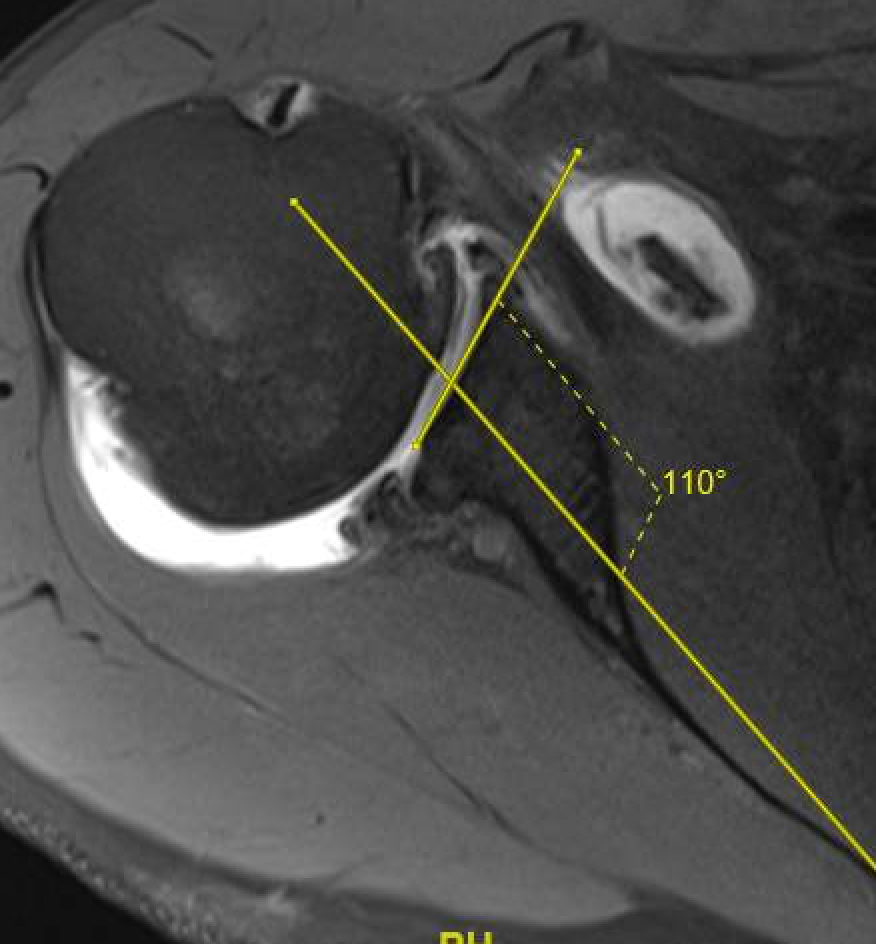 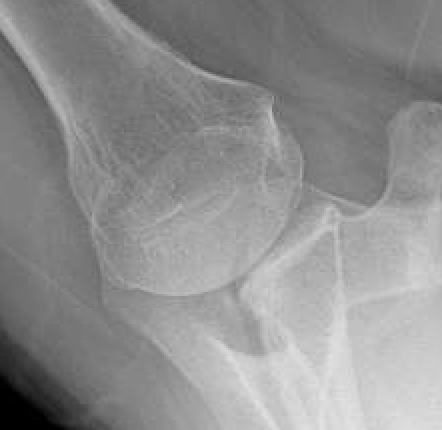 Patient: 48 y/o M
ID: 48 y/o RHD Male
Posterior/Superior Labral Tear
Degenerative arthritis
>20 degrees retroversion
~80% posterior subluxation

Surgical Plan???

Revision Posterior Labrum Repair + Biceps Tenodesis
Glenoid Osteotomy
Hemiarthroplasty + Ream & Run Glenoid
TSA + Augmented Glenoid 
TSA + Posterior Bone Grafting